угрозы и Проблемы безопасности электронной коммерции
Подготовили Белова Анастасия, Золотарева Юлия, 306 группа
Москва, 2014
Актуальность проблемы.
Актуальность проблемы.
Источник данных: опрос, проведенный «Лабораторией Касперского» и аналитической компанией «В2В International»
Виды угроз безопасности электронной коммерции
Зачем атакуют
Примеры
Электронный магазин: процесс заказа товара и где таятся основные угрозы (мифы и реальность).
Угрозы начинаются уже здесь
МИФ
Yahoo 
еВау 
Amazon
Buy  
CNN
ZDNet 
Datek 
E*Trade
Все эти серверы вышли из строя из-за огромного числа направленных им запросов
И немного статистики…
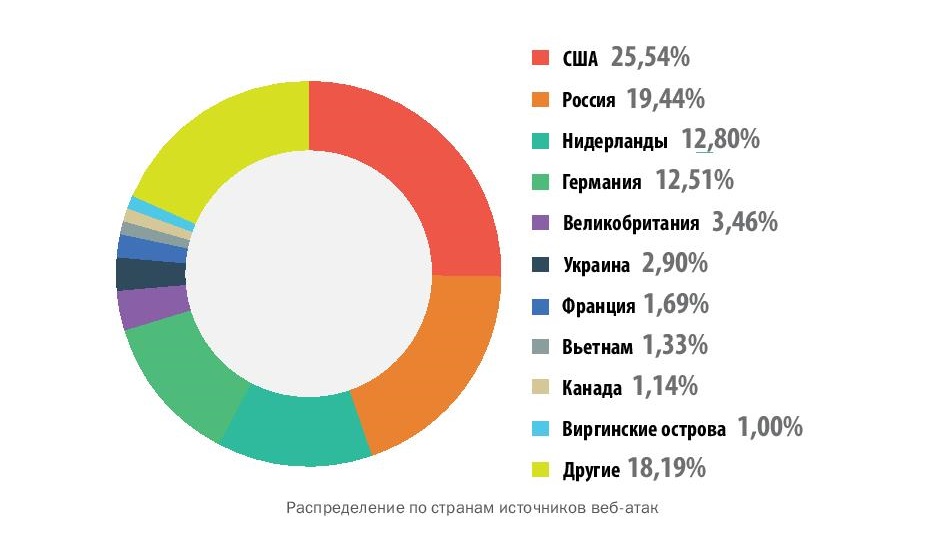 Список литературы
Развитие информационных угроз в первом квартале 2014 года (http://www.securelist.com/ru/downloads/vlpdfs/q1-it-threats-ru.pdf)
http://rusadvice.org/business/safety/bezopasnost_elektronnoy_kommercii.html
«Security Perceptions of e-Commerce Users» MARK B. SCHMIDT, JIM Q. CHEN, and DIEN D. PHAN
«PRIVACY AND SECURITY IN E-COMMERCE» Milan Mandić, M. A. Art Design and Internet technologies 
«A Case Study on E-Banking Security – When Security Becomes Too Sophisticated for the User to Access Their Information» Aaron M. French, PhD
«SECURITY AND TRUST IN E-BUSINESS: PROBLEMS AND PROSPECTS» Manivannan Senthil Velmurugan
Спасибо за внимание!